Lire-EcrireRessources
http://cache.media.eduscol.education.fr/file/Actualites/23/2/Lecture_ecriture_versionWEB_939232.pdf





http://centre-alain-savary.ens-lyon.fr/CAS/education-prioritaire/ressources/theme-1-perspectives-pedagogiques-et-educatives/lire-ecrire-parler-pour-apprendre-dans-toutes-les-disciplines/roland-goigux-enseigner-lire-ecrire-au-cp
Lecture: Temps de travail effectif
7’ de lecture journalière pour les élèves fragiles au CP.

Insuffisant pour apprendre
Double conséquence
Pour l’élève lui-même : apprentissage long et peu gratifiant

Pour les enseignants : Gestion des différences au CE1, voire au CE2 ? « Choix cornéliens ».
Essais de réponses  CP     (1)
Lisibilité des textes: 75% de mots déchiffrables
On en observe 43% en moyenne dans l’enquête lire-écrire
http://anagraph.ens-lyon.fr/app.php




Mais……. 
Gestion de la variété des savoirs ?
Gestion des effets de l’action extra-scolaire ?

Proposition : Temps collectif de lecture des textes COURT
En faire un temps explicite de ce qu’est l’acte de lire
[Speaker Notes: Toute la classe ne peut être mobilisée dans la mesure où 75% de lisibilité reste une intention difficilement tenable pour tous. Au-delà de 50%, les élèves en difficulté en tirent profit.]
Lire un texte : 15’ maxEn faire un temps explicite de ce qu’est l’acte de lire
Tout identifier, dans l’ordre : pas de pêche aux mots
Verbaliser comment on s’y prend : 
Je connais ce mot (voie directe)/je découpe ce mot en syllabes/je connais un morceau/c’est comme……. 
	Et en avoir une trace dans la classe : STRATEGIES

Vigilance sur l’anticipation : Vérifier systématiquement que ce qui est écrit correspond parfaitement à ce qui a été dit (ordre des lettres).
		On « obéit » aux lettres

-  S’assurer de la compréhension : syntaxe en particulier
[Speaker Notes: Pas de pêche aux mots
Temps collectif est d’abord un enseignement de stratégies explicite]
Supprimer les temps-situations « inefficaces »
Ni à lire, ni à écrire

Utilisation du « dessin »

La « devinette »
[Speaker Notes: Justifier devinette. « On identifie chaque élément du mot précisément après une hypothèse liée au contexte »]
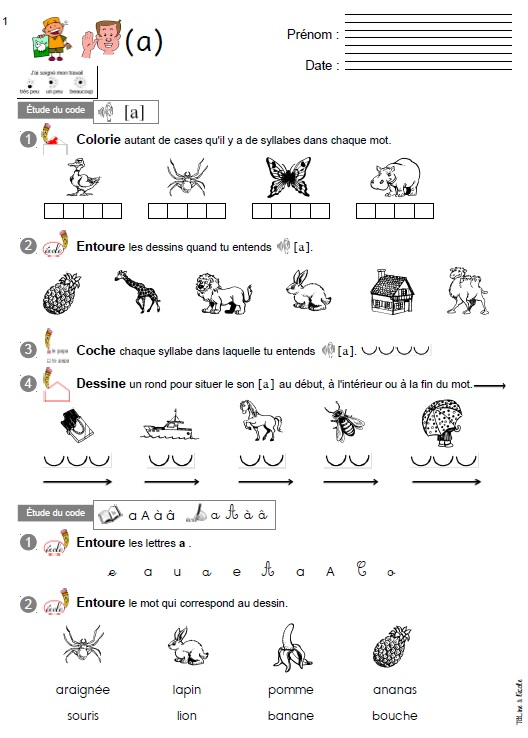 [Speaker Notes: Araignée : on lit la 1ère lettre et on obtient la réponse, idem pour banane et ananas. C’est de la « devinette »]
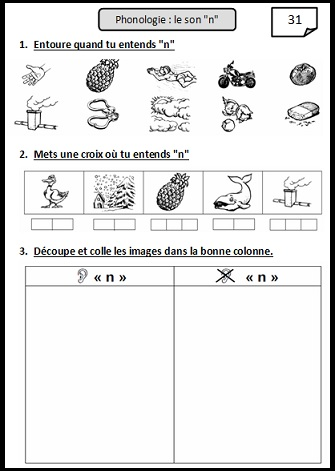 Exemples de contenus adaptés, mais…
[Speaker Notes: Aussi valable pour le CE1. Attention, syllabes qui « n’existent » pas . Clarifier avec les élèves. Ajouter les déterminants pour les mots. Cela contribue à indiquer qu’ils sont signifiants.     Fonctionnement possible: collectif puis par 2 puis collectif
Interroge l’organisation de la classe]
Penser au rendement !!!
[Speaker Notes: Veiller à la présence de syllabes type vc, cvc…
Tracer des chemins de lecture et s’entrainer par 2]
Et aussi : Lire et jouer
[Speaker Notes: Attention à la présence des articles. Ici, ils n’y sont pas
Veiller à ce que jeu ne rime pas avec peu de temps effectif de lecture. Si jeu à 4, peu de temps effectif de lecture.]
Et encore : Avoir à écrire
Plus généralement
Lire et écrire des syllabes
Lire et écrire des mots
Lire et écrire des phrases
Lire et écrire de courts textes

Etudier les correspondances graphèmes- phonèmes à un rythme soutenu.
15 au cours des 9 premières semaines
[Speaker Notes: Plus les élèves possèdent de savoirs, plus ils peuvent construire par auto-apprentissage, plus l’enseignant peut consacrer de temps aux élèves en besoin.]
Des exemples de progressions
http://cache.media.eduscol.education.fr/file/Reussite/40/4/RA16_C2_FRA_Exemples_progressions_CGP3_843404.pdf

Deux approches possibles : Graphémique ou phonologique

L’approche graphémique est recommandée par le Ministère.
Avantages : 
Peu d’activités parasites, rythme soutenu

Consensus pour constater que les enseignants consacrent un temps significatif à l’étude du code.
[Speaker Notes: Rapport Goigoux ne considère pas cela comme un indice pertinent de réussite mais s’interroge explicitement sur l’opportutnité de consacrer du temps à la discrimination auditive avant l’étude écrite d’un phonème.]
Synthèse : Ce qui fait néanmoins débat
Choix de la méthode

Méthode syllabique stricte
On ne donne à lire que ce qui est décodable. 

Ou 
Méthode à forte composante syllabique 
Méthode qui donne à lire 75% de mots déchiffrables
Didactique du lire-écrireCe qui fait consensus
La lecture à haute voix
Sur un échantillon d’élèves de CP en juin 2014
50% ne lisent pas plus de 18 mots/minute

30%lisent en moyenne 11 mots/minute

20%  lisent en moyenne 8 mots/minute

Attendus : Plus de 50 mots.
[Speaker Notes: 25’ par semaine selon la recherche Goigoux. Ce qui est insuffisant]
Une réponse : Un enseignement explicite
L’aisance dans le déchiffrage intervient pour 50% dans la compréhension autonome d’un texte.

Il faut apprendre à lire « vite ». PRIORITE
http://www.cognisciences.com/accueil/outils/article/e-l-fe-evaluation-de-la-lecture-en-fluence

http://ien.pontivy.free.fr/IMG/pdf/F_L_U_O_R_CE-3.pdf

Pistes : Découpage de mots en unités longues, lecture de listes, lecture de phrases « évolutives », découpage en groupes de sens, lectures dialoguées, enregistrements, indications relatives aux intonations.…….. 

Cet enseignement s’effectue dès le CP et se poursuit
[Speaker Notes: L’élève doit se voir progresser tout en prenant conscience de ses réussites et des progrès qu’il doit encore effectuer.
La vitesse n’est pas l’objectif ultime. Expressivité et vitesse adaptée sont recherchées]
Apprendre à comprendre
Très peu enseigné au CP : 1h08 en moyenne dont 25’ de tâches écrites et individuelles.

Comme en maternelle, la compréhension s’enseigne dès le début du CP sur des textes résistants lus par l’enseignant. 

Le temps consacré à la compréhension augmente au fil de l’année, une part étant dédiée à la lecture autonome.
Finalité : Être capable de lire un texte silencieusement et de le comprendre
La compréhension du langage entre pour 50% dans la compréhension de textes lus par l’élève.
C’est-à-dire, plus particulièrement :
Compréhension de textes entendus
Vocabulaire
Ce qui doit s’enseigner
Expliquer ou reformuler le sens
Evoquer une représentation mentale
Produire un rappel de récit ou de texte explicatif
Rendre explicite des informations implicites (peu enseigné)
Proposer, débattre ou négocier une interprétation (peu enseigné)

Ressource : guide orange p 92 à p 102
http://cache.media.eduscol.education.fr/file/Actualites/23/2/Lecture_ecriture_versionWEB_939232.pdf
Proposition de tâche prioritaire
Apprendre à raconter (cf Narramus)
http://extranet.editis.com/it-yonixweb/images/322/art/doc/b/bce8ea6fd231353035333130323235343436313638.pdf

Nécessite de savoir : dégager l’essentiel, faire des liens entre les informations, mémoriser et utiliser le lexique spécifique, mais aussi…..

De traiter les états mentaux des personnages (intentions, buts, émotions), compléter les blancs laissés par l’auteur (l’implicite). 
On s’appuie aussi pour cela sur les connaissances que l’on a du sujet traité et les intentions de l’auteur.

Il s’agit enfin de passer du dialogue présent dans les textes à un monologue de l’élève.
Stratégies d’enseignement
Nombreux échanges oraux ciblés autour du texte lu.
Reformulations de l’adulte pour acter, synthétiser.

Rendre explicites les apprentissages. Les traces écrites/affichages y participent très largement.

Ex 1: Centrées sur une situation : Construire le schéma d’un récit (succession des événements), laisser une trace des reformulations progressives.
Ex 2 : Afficher les stratégies de compréhension et les enrichir : « Comment je m’y prends pour comprendre ? »
http://www.cndp.fr/crdp-reims/fileadmin/documents/cddp10/A_Gorzegno_strategies_pour_lire/Goigoux-Zouzou-Apprendre-a-comprendre-les-textes-ecrits-a-lecole-maternelle-et-au-cycle-2.pdf
Eviter le tout oral collectif sans recourir au questionnaire écrit
Travailler par deux
http://www.elodil.umontreal.ca/videos/presentation/video/interactions-orales-et-lecture/

		Le marchand de chapeaux
Il était une fois, dans un pays lointain, un fabricant de chapeaux de paille de riz qui allait vendre sa marchandise à la ville. Il avait empilé ses chapeaux dans une hotte de bambou et marchait à grand peine sous un soleil brûlant.
 
En arrivant à la lisière de la forêt, il s’arrêta pour se reposer un peu, laissa tomber sa hotte à terre, s’allongea sur l’herbe et s’endormit.
À son réveil, il s’aperçut avec stupéfaction que sa hotte était vide. Il se mit à courir de tous côtés pour retrouver la trace de son voleur. Des ricanements éclatèrent soudain dans les branches au-dessus de lui.
[Speaker Notes: Le questionnaire a le plus souvent vocation à évaluer, à vérifier la compréhension, pas à apprendre à comprendre. 
Parfois, la ou les questions écrites peuvent avoir pour objectif de provoquer un questionnement, un débat.]
Ex : Reconstruire pour raconter
Choisir et ordonner.
	SVA
- Clarifier.
- Améliorer (répétitions,
enchainements)
pour reformuler.

Rappel du récit puis
Synthétiser apprentissages:
Qui ? 
 Hypothèses VS savoir
Tout n’est pas « redit »
« Ce que l’on veut savoir »
Quand ?  Où ? Qui a volé ? 
Comment récupérer les chapeaux ?
[Speaker Notes: SVA (ce que je sais, ce que je veux savoir, ce que j’ai appris): Cf site Elodil : Enseignement explicite + travail par deux]
[Speaker Notes: Surtout penser au dévoilement progressif du texte.]
Modalités autres que l’oral collectif
S’enregistrer, confronter
S’évaluer, se co-évaluer

Surligner, entourer

Ecrire pour compléter un schéma de récit, pour produire le plan d’un récit, pour exprimer une pensée, pour compléter des blancs…
Le documentaire
http://ekladata.com/YNumYNkAbjr9ebjhPb0FGmFQAQU.pdf
	

Sais-tu la différence entre les funambules et les fildeféristes?
Les funambules marchent sur un câble d’acier tendu entre les mâts du chapiteau alors que les fildeféristes évoluent sur un câble à quelques mètres du sol.
Ils savent sauter, glisser, danser, jongler, faire le poirier ou le saut périlleux, et tout ça sur un fil! Souvent pour conserver leur équilibre ils utilisent un balancier. Il y a aussi les trapézistes qui se prennent pour des oiseaux en se balançant et en sautant d’un trapèze à l’autre. La chute est toujours possible mais pas de panique, les trapézistes se passent les mains à la colophane pour sécher la transpiration et ne pas glisser. De plus, ils peuvent être reliés à un câble de sécurité ou avoir un filet tendu au-dessus de la piste pour amortir leur chute
Souvent négligé donc méconnu
Syntaxe particulière : phrases longues, structures éloignées des fréquentations des élèves…..
Lexique spécifique y compris verbes et adverbes
Organisation de la page peut différer
Lecture non-linéaire
On ne peut pas toujours se faire un film 

Supports riches pour s’intéresser aux structures syntaxiques et les comprendre
[Speaker Notes: Cycle 3 et après. Une majorité des écrits proposés aux élèves sont des documentaires.]
Morphologie pour mieux lire, comprendre et écrire
http://cache.media.eduscol.education.fr/file/Reussite/42/6/RA16_C2_FRA_EnseignementLexique_V3_843426.pdf
	Enseigner régulièrement la formation des 			mots et s’y référer

Familles de mots : chat, chaton, chatière; marchand, marchande, marchandise…. Pour mieux comprendre et mieux orthographier   mais aussi sable, sableux, sablonneux pour identifier des unités de sens longues et donc identifier plus vite
Affixes : maisonnette, impossible

L’étude de réseaux de mots reliés entre eux par des relations de forme ou de sens accélère également le développement du vocabulaire
Jacqueline Picoche    https://www.vocanet.fr/
Ecriture
En moyenne 32% du temps 
Essentiellement de la copie
Pas assez d’ecriture autonome
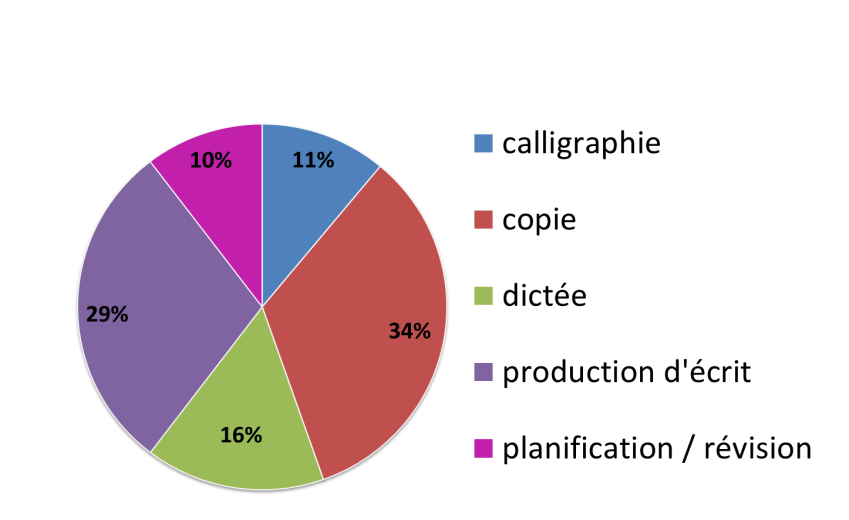 La copie
lapin   canari   le chat de papa 

Copie différée, début CP (PAOUR 2004, 400 élèves)

		de 8 à 28 contrôles.
Pourquoi autant d’écarts ?
Savoirs des élèves : 
Mots identifiés par voie directe ou pas, mémorisés orthographiquement
Stratégies de copie construites (même implicitement)

Compétences relatives à la calligraphie
Si la calligraphie n’est pas de qualité, elle occupe l’essentiel de l’attention de l’élève. La mémorisation orthographique ne peut être assurée.
L’accroche est un souci majeur
Propositions
Assurer la calligraphie, en particulier les accroches.
Syllabes (signifiantes ou existantes en priorité : bra, cha…), mots avec déterminant (un chat, le bras).
Faire épeler avant d’écrire pour aider à fixer orthographiquement

Veiller à la tenue de l’outil et à la pression exercée.

Cela est souvent fait et fonctionne pour presque tous
[Speaker Notes: La calligraphie n’est généralement plus un problème en fin de CP]
Bilan juin (Goigoux)
Dans le jardin de Léonard, il y a un arbre extraordinaire
En 3’ : 17% écrivent moins de 7 mots,
67% n’écrivent pas toute la phrase.

Minimum, 6 vérifications. Jusque 26 
1/3 plus de 13 contrôles.
Pas de mise en mémoire de certains mots 

On ne leur a pas appris à copier (3’ en moyenne de copie différée pour 45’ de copie)
Comment apprendre à copier ?
Construire des stratégies de façon explicite 
Mémoriser « la phrase ».
Savoir ce que l’on sait (mots, syllabes…)
Identifier des unités de sens ou de sons (cf morphèmes : souterrain : sou-terrain)
Être très accompagnant (dialogue, feed-back)

Calligraphie et copie sont des indicateurs forts de réussite en orthographe.
[Speaker Notes: Pratiquer la copie différée régulièrement]
La Dictée
http://cache.media.eduscol.education.fr/file/Reussite/41/5/RA16_C2_FRA_DicteeCP_843415.pdf
CP mais pas que.
Outil pour apprendre : problématiser
Comprendre le fonctionnement de l’écrit : Ecrire des morceaux de mots ou des mots inconnus en s’appuyant sur ses compétences graphophonétiques, par analogie (maison comme mai), en s’appuyant sur la morphologie (maison, maisonnette).
				Puis
  
Mettre en évidence des représentations lexicales : Tenter d’écrire chapeau, renardeau, repos, robot…... Pour observer la fréquence et construire des stratégies permettant de choisir de façon éclairée
Dictée (suite)
Automatiser des connaissances, mémoriser : Dictée de syllabes déjà étudiées, de mots déjà étudiés, de phrases « récurrentes retouchées » en fonction d’objectifs précis.
Ex : La voiture roule, une voiture roule vite, la voiture blanche roule très vite, les voitures roulent vite

Combiner les stratégies : Identifier les difficultés, les interroger : « Comment je m’y prends pour ? »
Le travail par deux s’y prête
Synthèse sur la dictée
Enseigner pour apprendre, pour construire l’autonomie plus qu’évaluer.
S’interroger, débattre puis expliciter

- La répétition fixe la notion: plusieurs rencontres pour fixer l’orthographe lexicale.
- Lien très fort entre orthographe et lecture. L’un n’est pas postérieur à l’autre. Les savoirs orthographiques permettent un traitement plus rapide des marques écrites en situation de lecture
« Truc » : Epeler pour construire une image orthographique et non globale.
[Speaker Notes: Amener l’élève à s’interroger sur les difficultés éventuelles, ses savoirs et ses doutes, à se construire des stratégies de résolution      
Ne pas, d’emblée, lui demander de rechercher le verbe, le sujet…]
Produire des écrits
Faire écrire très souvent, très 	régulièrement, même peu.
En veillant à la tenue de l’outil. 
Commencer tôt
Effet positif jusque 35’ effectives par semaine
Opérations requises pour produire un écrit
Prévoir : intention d’écriture, but, destinataire
Planifier : choisir les idées et organiser le texte
Enoncer : choisir et fixer les mots et la syntaxe
Transcrire l’énoncé oral
Passage chaine orale-chaine écrite (unité mot)
Encodage phonographique et orthographique
Editer : fabriquer, diffuser (socialisation)
Observer l’effet produit sur le destinataire.
Conséquence et solutions
On va produire deux écrits dans l’année 
				ou
On va « parler » pendant 50’ pour écrire 10’.

L’enseignant gère lui-même une ou plusieurs composantes
Les lanceurs permettent de centrer l’élève sur une ou plusieurs composantes.
Illustrations (1)
http://cache.media.eduscol.education.fr/file/Ecrits_courts/23/2/2-RA16_C2_FRA_3_situation_ecriture_635232.pdf
http://cache.media.eduscol.education.fr/file/Ecrits_courts/23/7/3-RA16_C2_FRA_3_differents_types_ecrits_courts_635237.pdf

Consigne fermée : utiliser les mots de la semaine (loup, mouton, mange); mémorisation orthographique + structure syntaxique. 
Situation générative (reproduction de structure) J’ai rêvé que… + animal et couleur; Dans mon cartable il y a…..(listes); j’aime, je déteste…;  lexique + code + accords
Illustrations (2)
Situation générative « complexe »
Une souris verte à transformer : animal, verbes, couleurs.
Légendes : syntaxe
Phrase à courte histoire à partir d’illustrations.
Images séquentielles : liens, continuité +… tâche complexe
Texte libre

Les joggings ont un intérêt sous conditions
L’ardoise et le cahier d’écrivain: supports privilégiés
[Speaker Notes: Les joggings visent le réinvestissement de savoirs enseignés
Le texte libre est, bien souvent, une évaluation. L’exploiter nécessite une véritable expertise. Lire « Apprendre à lire des textes d’enfants » de Fabre-Cols et al,  ed De Boeck   avant de s’y lancer. Résumé avec ce lien 
https://www.persee.fr/doc/reper_1157-1330_2000_num_22_1_2549_t1_0198_0000_1]
Outils pour l’élève (1)
Etablir des listes pré-catégorisées qui se complètent progressivement
Ex : verbes pour une souris verte : mange, porte, lance, vole…..
Ex : Je déteste…. Verbes + mots outils (sur, dans, avec…) + Lieu (la maison, le parc, le jardin…) ou …
Les compléter progressivement dans une perspective d’EDL : le, la, mon… La fille danse, les enfants dansent, ils dansent, elle danse…
Très utile pour l’EDL
[Speaker Notes: La constitution de collections pour écrire sert, servira pour l’étude de la langue. Le stock de verbes en mémoire facilitera la construction de repères orthographiques sans nécessité de recherche systématique du verbe]
Outils (suite)
Sous-main : code, listes

Listes éphémères

Affichages de la classe  
Démarches d’écriture (étapes)
Listes
Cahier-classeur pour l’élève
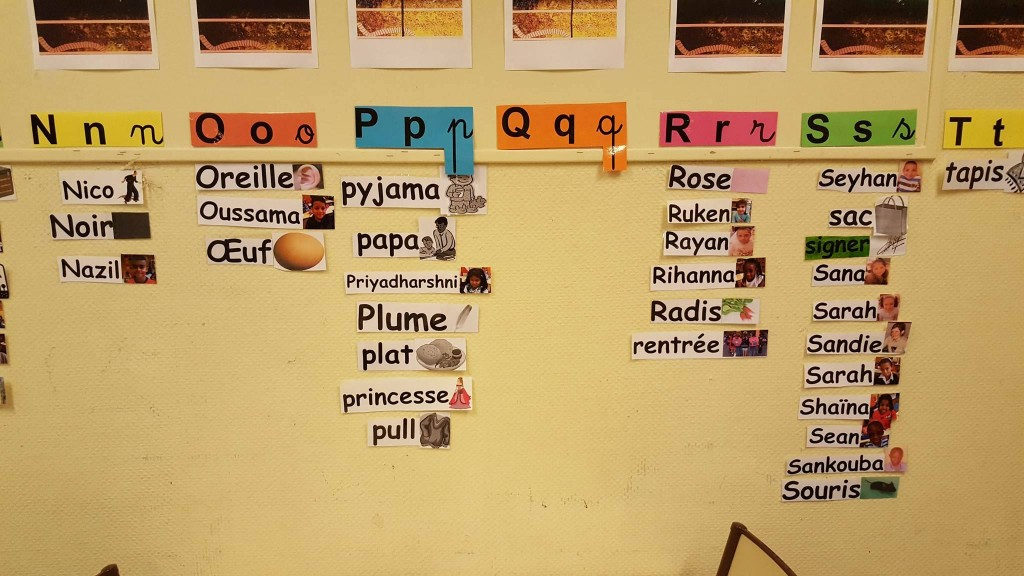 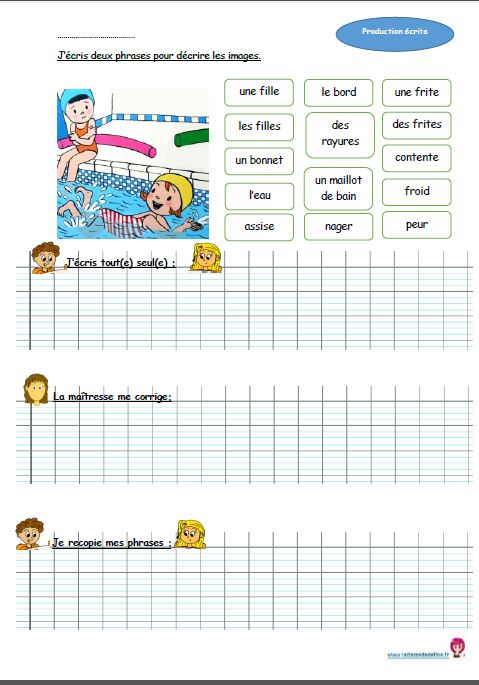 [Speaker Notes: Manque des verbes, des pluriels, des adjectifs]
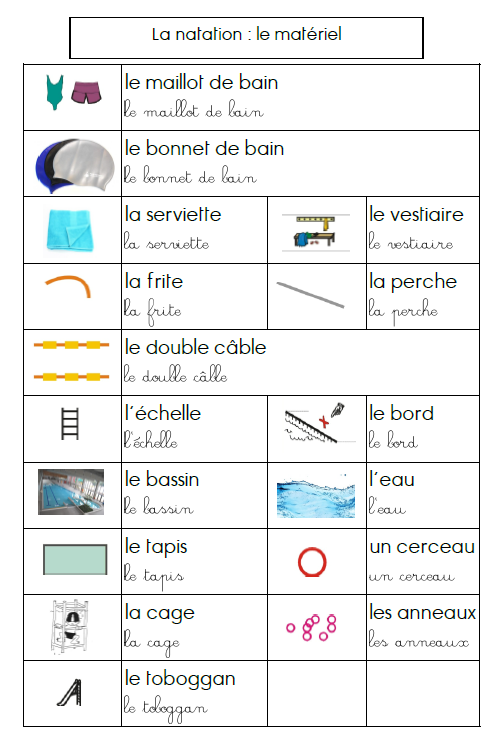 [Speaker Notes: Limites : pas de verbes, pas d’alternance singulier-pluriel]
http://www.caracolus.fr/ecrire-sans-erreur-au-ce1-le-rallye-eureka/
[Speaker Notes: Utilisation progressive au cours du CE1.]
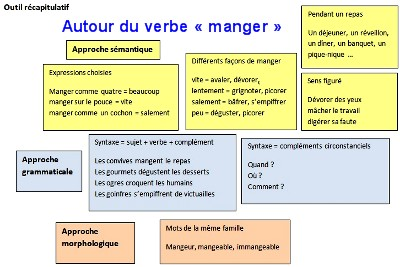 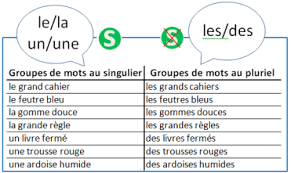 CONCLUSION1.  Les « manques »
La fluence
La morphologie
La comprehension orale
La copie
La dictée « EXPLICITE »
La production d’ecrits
2.  Questionner son efficacité
Choix des contenus  pour chasser ce qui est peu utile
Ex : la météo, ce qui ne donne ni à lire ni à écrire, copie sans apprentissage, la pêche aux mots…

Rendement – rythme - temps effectif d’action
Ex : Combien de temps pour dicter 10 syllabes ? Les corrections ? Temps avant de passer à la phase d’écriture ?     
Oser chronométrer, se chronométrer
3. Les fonctionnements
L’alternance individuel-collectif a vécu.
La différenciation est une réponse souvent adaptée, parfois insuffisante mais proposer des tâches différentes semble peu pertinent.
Le feed-back immédiat est essentiel.
L’oralisation est essentielle pour rendre EXPLICITE mais est très consommatrice de temps.
Oser le travail par 2 
Oser l’autonomie
Compléments liés aux fonctionnements
Travailler avec un groupe d’élèves
Investir différents espaces de la classe: Bibliothèque, coin écoute, espace informatique, espace « fichiers »/ »défis », coin jeux à règles.
Proposer différents ateliers adaptés aux besoins des élèves
4.   L’élève et l’enfant
Certains n’apprennent qu’à l’école. 1000h de lecture d’albums à la maison avant le CP pour certains. L’acculturation à l’école est DECISIVE.
Plus les feed-back de l’enseignant sont négatifs, moins l’enfant apprendra (cf neuro-sciences).
BIENVEILLANCE indispensable
Se voir apprendre, progresser, renforce le désir d’apprendre. 
EVALUATION, auto-évéluation, co-évaluation positives
Pistes pour travailler en équipe
En lien avec les « manques »
Outils pour écrire
Fluence
Copie
Dictée
Compréhension : Apprendre à raconter
 
Travailler à deux